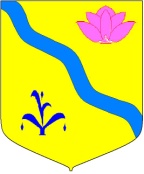 Отчет районного Бюджета
 
Кировского
муниципального района
За 12 месяцев 2022 года
Утвержден решением Думы Кировского муниципального района от 16.12.2021 г. №57-НПА  «О районном бюджете на 2022 год и плановый период 2023-2024 годов»
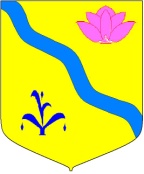 бюджет
форма образования и расходования денежных средств
–
, предназначенных для финансового
доходы бюджета
–
поступающие в бюджет денежные средства, за исключением средств, являющихся
источниками финансирования дефицита бюджета;
расходы
бюджета
–
выплачиваемые из бюджета денежные средства, за исключением средств,
являющихся источниками финансирования дефицита бюджета;
дефицит бюджета
–
превышение расходов бюджета над его доходами;
профицит бюджета
–
превышение доходов бюджета над его ра
сходами;
бюджетные ассигнования
–
предельные объемы денежных средств, предусмотренных в
соответствующем финансовом году для исполнения бюджетных обязательств;
муниципальный долг
–
обязательства, возникающие из муниципальных заимствований, гарантий по
обязательствам третьих лиц, другие обязательства в соответствии с видами долговых обязательств,
принятые на себя муниципальным образованием;
межбюджетные трансферты
–
средства, предоставляемые одним бюджетом бюджетной системы
Российской Федерации другому бюд
жету бюджетной системы Российской Федерации;
текущий финансовый год
–
год, в котором осуществляется исполнение бюджета, составление и
рассмотрение проекта бюджета на очередной финансовый год (очередной финансовый год и плановый
период);
-год, следующий за текущим финансовым годом;
очередной финансовый
год
плановый период
–
два финансовых года, следующие за очередным финансовым годом;
отчетный финансовый год
–
год, предшествующий текущему финансовому году;
муниципальных правовых актов по вопросам местного
публичные слушания
-
обсуждение проектов
значения с участием жителей Кировского муниципального района, проводимые Думой
Кировского муниципального района или главой Кировского муниципального района.
Основные термины и понятия, используемые при составлении бюджета
2
Административное деление
Характеристика Кировского муниципального района
Кировский муниципальный район (рисунок 3) расположен в 322 км от Владивостока по автодороге, которая связана с магистралью Хабаровск – Владивосток. Кировский район располагается в центральной части Приморского края. Район находится на берегу реки Уссури. Он граничит на юге со Спасским и Яковлевским районами, на востоке с Чугуевским, на севере с Дальнереченским и Лесозаводским, на западе с КНР.
  
 








 Рис.1Расположение Кировского муниципального района
На западной части района плоская заболоченная равнина, над которой местами возвышаются изолированные мелкосопочные массивы. Самая низкая точка района находится на северо-западе, на урезе р. Сунгача и составляет 64 м. Центральную часть района пересекает р. Уссури. Также, в центральную часть заходит среднегорный хр. Синий с высшей точкой района является пик г. Золотая и составляет 945,6 м. В восточной части располагаются отроги Сихотэ-Алиня (хр. Холодный, Горбатый и др.) с высотами до 873,6 м (г. Круглая Сопка).
Район, несмотря на сравнительно благоприятные климатические условия, населён неравномерно. Леса занимают половину территории района.
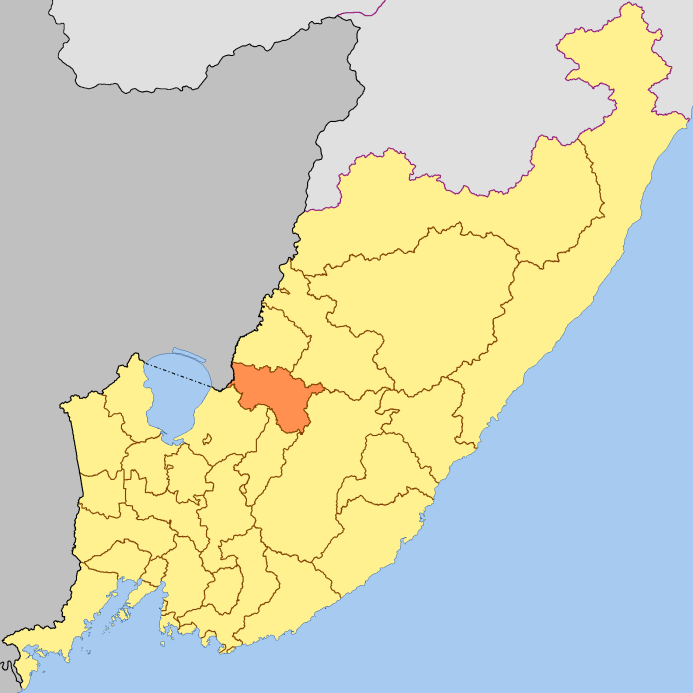 3
Административное устройство Кировского района
В Кировском районе 27 населенных пунктов: 2 городских и 4 сельских поселений (таблица 1).
4
Итоги социально экономического развития за 2022год
Демография
 В Кировском районе на 1 января 2023 года проживало 17179 человек (по оценке Приморскстата). 
За 2022 год наблюдается снижение численности населения района на 272 человека. 
Снижение произошло за счет миграционного оттока, который составил 267 человек (по данным статистики на 01.12.2021г.), число прибывших граждан составило 668 (на 54 меньше, чем за аналогичный период прошлого года (2021г -722 чел.), число выбывших граждан составило 935 (на 27 меньше, чем в 2021 году – 962чел.). 
Также в отчетном периоде наблюдается значительная естественная убыль населения на 136 человек, родилось 195 детей (на 23 ребенка больше, чем в 2021 г – 172 ребенка, в 2020 году – 177 ребенка), а умерли 331 человек (на 109 человек меньше, чем в  2021 г – 440 человек, в 2020 году - 344 человек). 
 Уровень жизни населения
 Средняя заработная плата по муниципальному району по средним организациям без субъектов малого и среднего предпринимательства за период 2022 год составила 45549,5рублей.
За 2022 год  численность пенсионеров всех категорий, состоящих на учете в Управлении Пенсионного фонда по Кировскому району, составила 6171 человек. 
Средний размер назначенной месячной пенсии по всем категориям получателей составил 18736,30 рубля, что на 8,7 % выше уровня прошлого года (2021г – 16303,01  рублей, 2020г- 14 357,3 рубля) за счет проведенной индексации и перерасчета работающим пенсионерам.
Среднесписочная численность работающих в организациях района, не относящимся к субъектам малого предпринимательства, за 2022 год составила     2863 человек (95% к уровню 2020 года). 
 Занятость населения и безработица
 На 01.01.2023 года численность безработных граждан Кировского района, состоящих на регистрационном учете в центре занятости, составляет 250 человек. В течение 2022 года в службу занятости за содействием в поиске подходящей работы обратилось 1005 человека, из них 854 человек получили статус безработного, трудоустроено 400 человек.  Напряженность на рынке труда  на 01.01.2023 года составила 1,5 ед. незанятых граждан, приходящихся на 1 вакансию. Уровень зарегистрированной безработицы составил – 3,3%. Население района активно ищет работу через Краевое государственное бюджетное учреждение «Приморский центр занятости населения», а также самостоятельно трудоустраивается за пределами района, вахтовым методом.
Проводимые службой занятости мероприятия активной политики занятости  сохраняют ситуацию на рынке труда Кировского  района  более стабильной.
5
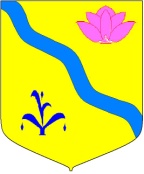 Основные задачи и приоритетные направления бюджетной политики Кировского муниципального района на 2022 год
Бюджет Кировского муниципального района на 2022 год и плановый период 2023 и 2024 годов подготовлен с соблюдением требований Бюджетного кодекса Российской Федерации и Положения «О бюджетном устройстве, бюджетном процессе и межбюджетных отношениях в Кировском муниципальном районе.
Бюджет района сформирован на трехлетний период и отвечает положениям Основных направлений бюджетной и налоговой политики Кировского муниципального района на 2022 год и плановый период 2023 и 2024 годов.
Бюджетная политика на 2020 – 2022 годы направлена на адаптацию бюджетных ресурсов к новым экономическим реалиям с целью сохранения социальной стабильности в Кировском муниципальном районе, создание условий для устойчивого социально-экономического развития района.
В приоритетах бюджетной политики Кировского муниципального района на среднесрочный период сохраняется обеспечение исполнения принятых расходных обязательств наиболее эффективным способом, мобилизация внутренних источников, более четкая увязка бюджетных расходов, обеспечение открытости и прозрачности бюджетного процесса.
Исходя из принципов ответственной бюджетной политики, для поддержания сбалансированности районного бюджета при его формировании приняты меры по включению в бюджет в первоочередном порядке расходов на финансирование действующих расходных обязательств, непринятию новых расходных обязательств, недопущению наращивания объема муниципального долга.
Формирование бюджетных расходов на 2022 - 2024 годы осуществлено на основе сохранения консервативного подхода.
Основной задачей стала реализация уже принятых решений в рамках бюджета 2020-2022 годов.
6
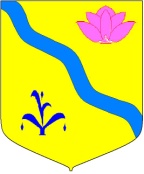 Основные характеристики бюджета Кировского муниципального района
7
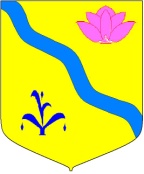 Структура доходов бюджета Кировского муниципального района за 2022 год
Структура налоговых и неналоговых доходов за 12 месяцев 2022 года
9
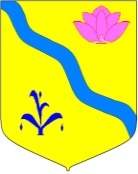 Налог на доходы физических лиц за 12 месяцев 2020  года
Налог на доходы физических лиц является основным источником формирования доходов бюджета Кировского муниципального района. Доля НДФЛ в структуре налоговых и неналоговых доходов 2022 года  (310 021,26 тыс. руб.) составила 75,73%  или 234 783,57 тыс. руб.
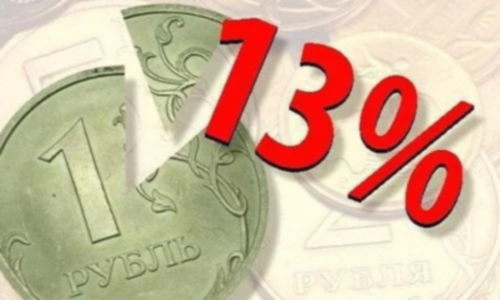 Годовые бюджетные назначения исполнены на 109,51%. В сравнении с предыдущим годом поступление увеличилось  на 39 881,51 тыс. руб. или на 20,46%, это связано с увеличением дополнительного норматива отчисления. 
Дополнительный норматив на 2022 год составил – 85,00%, что на 13,35% больше дополнительного норматива 2021 года (71,6530602%).
10
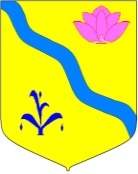 Акцизы на нефтепродукты
За 12 месяцев  2022 года акцизов поступило 17 685,74 тыс. руб. при плане 14 000,00 тыс. руб., что соответствует 126,33%, в сравнении с предыдущим годом поступление увеличилось на 3 452,17 тыс. руб. или на 24,25%. Акцизы на нефтепродукты поступают в соответствии с установленными дифференцированными нормативами.
Единый налог на вмененный доход для отдельных видов деятельности
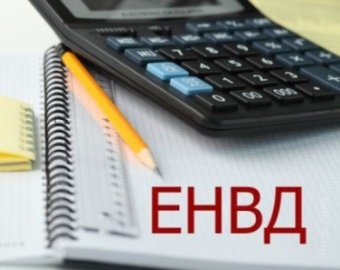 Поступление данного вида налога за 12 месяцев 2022 года составило 137,21 тыс. руб., при установленном годовом плане 125,00 тыс. руб. выполнение составило 109,77%. По сравнению с предыдущим годом поступление уменьшилось на 2 657,91 тыс. руб. или 95,09%.  Снижение поступлений объясняется отменой ЕНВД с 01.01.2021 года.
Единый сельскохозяйственный налог
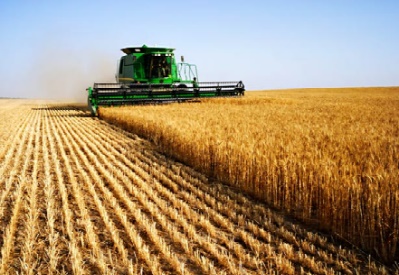 Поступление данного вида налога  за 12 месяцев 2022 года составило 779,02 тыс. руб. при установленном годовом плане 780,00 тыс. руб. выполнение составило 99,89%, в сравнении с предыдущим годом поступление уменьшилось на 738,03 тыс. руб. или на 48,65%.
Налог, взимаемый в связи с применением патентной системы налогообложения
Поступление данного вида налога за 12 месяцев 2022 года составило 6 174,83 тыс. руб., при установленном годовом плане 4 388,00 тыс. руб. выполнение составило – 140,72%, в сравнении с предыдущим годом поступление увеличилось  на  838,87  тыс. руб. или 15,72%.
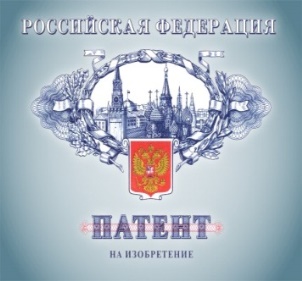 Упрощенная система налогообложения
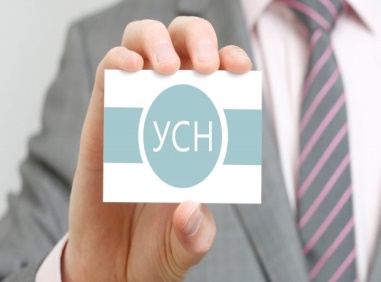 При плане 29 370,00 тыс. руб. исполнение за 2022 год составило 30 908,22 тыс. руб. или 105,24%.
Вместе с тем, по состоянию на 01.01.2023г. имеется задолженность по данному виду доходов в сумме 1 826,05 тыс. руб., в том числе юр. лица – 1 239,74 тыс. руб., ИП и физ. лица – 586,31 тыс. руб.
11
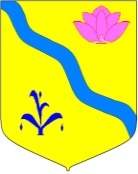 Государственная пошлина
Государственной пошлины за 12 месяцев 2022 года поступило 3 208,61 тыс. руб. при установленном годовом плане 3 000,00 тыс. руб. выполнение составило 106,95%. В сравнении с предыдущим годом поступление увеличилось на 657,20 тыс. руб. или на 25,76%. в связи с увеличением количества дел, рассматриваемых в судах общей юрисдикции, мировыми судьями и поступление за выдачу разрешений на установку рекламной конструкций.
3209
2653
12
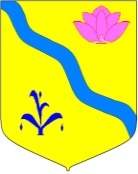 Доходы от использования имущества, находящегося в государственной и муниципальной собственности
- Доходы от сдачи в аренду имущества.
План поступления денежных средств за 2022 год по доходам от сдачи в аренду имущества выполнен на 106,73%, из них:

- УМСАПЭ: средств за 2022 год по доходам от сдачи в аренду имущества выполнен на 109,61%, план – 2 849,00 тыс. руб., исполнение – 3 122,93 тыс. руб. Перевыполнение связано с внесением арендной платы за январь 2023 года в декабре 2022 года ООО «Хозяин» 14,24 тыс. руб., ООО «Кировская электросеть» - 96,48 тыс. руб., ИП Семенченко – 5,15 тыс. руб.

- МКУ «ЦОМОУ»: поступило 27,74 тыс. руб., при плановых значениях 103,00 тыс. руб. Невыполнение связано с неверно установленными планами (неверно посчитано количество договоров), количество заключенных договоров на аренду имущества 2 шт.

- Доходы от компенсации затрат бюджетов муниципальных районов.
По данному источнику зачисляются суммы возмещения эксплуатационных  
(коммунальных) расходов. На 01.01.2023 года поступило 3 118,74 тыс. руб., 
выполнение годового плана составило 322,85% при плане 966,00 тыс. руб., 
из них УМСАПЭ при плане 780,00 тыс. руб. исполнение составило 552,20 тыс. 
руб. или 70,79%, МКУ «ЦОМОУ» при плане 186,00 тыс. руб., 
исполнение составило 138,31 тыс. руб. или 74,36%.
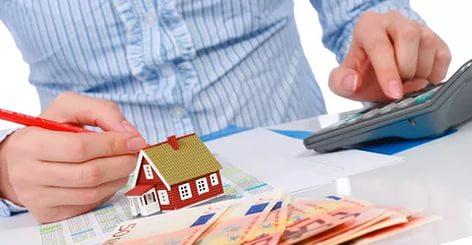 13
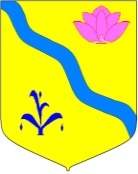 - Доходы, получаемые в виде арендной платы за земельные участки. 
             При установленном годовом плане 7 585,00 тыс. руб., выполнение плана по 
аренде земельных участков составило 6 339,50 тыс. руб. или  83,58%.

аренда земли сельских поселений: план поступления денежных средств выполнен 
на 100,65%. При годовом плане 1 282,00 тыс. руб. в бюджет района на 01.01.2023 г. 
поступило  – 1 413,90 тыс. руб. или 110,29%.

аренда земли городских поселений: при годовом плане 6 000,00 тыс. руб. в бюджет района поступило на 01.01.2023 г. -  4 632,87 тыс. руб. или 77,21%. 
 
- аренда за земли находящиеся в собственности района: при годовом плане 303,00 тыс. руб. в бюджет района поступило на 01.01.2023 г. – 292,73 тыс. руб. или 96,61%.  
По данному виду дохода поступают платежи от ООО «Кировская электросеть» и КГУП «Примтеплоэнерго» ежемесячно в установленные договором сроки.

- Плата по соглашениям об установлении сервитута, заключенным органами местного самоуправления муниципальных районов, государственными или муниципальными предприятиями либо государственными или муниципальными учреждениями в отношении земельных участков, государственная собственность на которые не разграничена и которые расположены в границах городских поселений исполнение за 12 месяцев 2022 года составило 8,59 тыс. руб., поступления по данному виду дохода в бюджет Кировского муниципального района не планировались.  Поступления составило 50% от дохода за плату по соглашению об установлении сервитута Кировского городского поселения.

- Плата за публичный сервитут, предусмотренная решением уполномоченного органа об установлении публичного сервитута в отношении земельных участков, государственная собственность на которые не разграничена при плане 6,30 тыс. руб., исполнение составило 6,30 тыс. руб. или 100%.
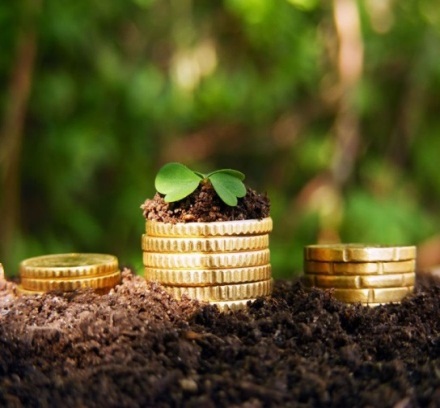 14
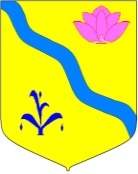 Плата за негативное воздействие на окружающую среду
Выполнение плана за 12 месяцев  2022 года – 98,09%.  При плане 1 070,00 тыс. руб. поступило в бюджет района 1 049,53 тыс. руб. В сравнении с предыдущим годом поступление уменьшилось на 421,79 тыс. руб. или на 28,67%. Данный вид дохода поступает в соответствие с расчетами по утвержденным нормативам.
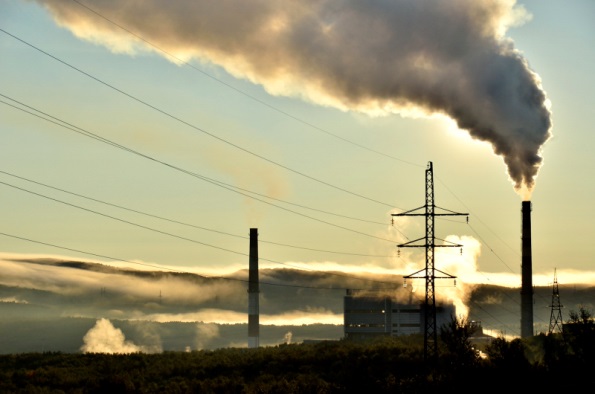 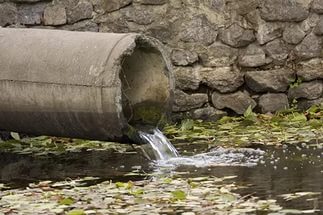 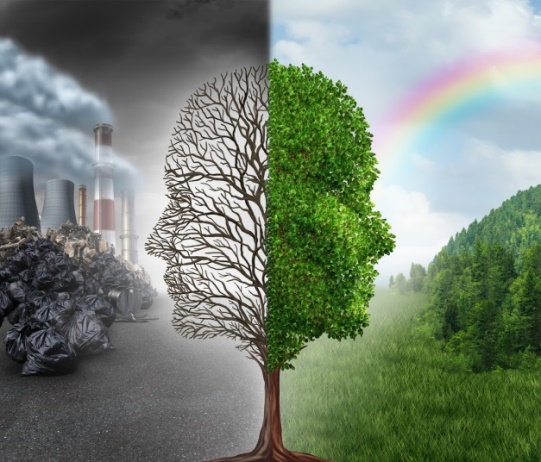 Основные плательщики: ООО «ЛДЭП», ООО «Примавтодор», ООО «Хозяин», ООО «Скит», ООО «Санаторий Изумрудный», ООО «Восток Продукт».
15
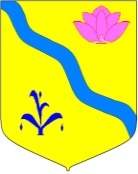 Доходы от продажи материальных и нематериальных активов
- Доходы от реализации имущества.
За 12 месяца 2022 года доходов от реализации муниципального имущества при годовом плане 3 676,73 тыс. руб., поступило 545,28 тыс. руб. или 14,83%. 
Невыполнение плана связано с отсутствием поданных заявок по объявленным аукционам.
- Доходы от продажи земельных участков.
При установленном годовом плане 872,35 тыс. руб., выполнение плана по продаже земельных участков составило 313,43 тыс. руб. или  35,93%.

 Доходы от продажи земельных участков городских поселений  Доходы 
от продажи земельных участков городских поселений при годовом плане 
400,00 тыс. руб. исполнение на 01.01.2023 г. составило – 302,68 тыс. руб. 
или 75,67%. 
 	
Доходы от продажи земельных участков сельских поселений при плане 472,35 тыс. рублей поступило 10,75 тыс. руб. 

Доходы от продажи земельных участков района. Управлением муниципальной собственности, архитектуры и правовой экспертизы поданному виду дохода не запланированы.

Плата за увеличение площади земельных участков, находящихся в частной собственности, в результате перераспределения таких земельных участков и земель (или) земельных участков, государственная собственность на которые не разграничена и которые расположены в границах городских поселений – поступления от Горноключевского ГП в размере 50% поступили в бюджет Кировского муниципального района в сумме 8,16 тыс. руб. Данный вид дохода в бюджет КМР не планировался.
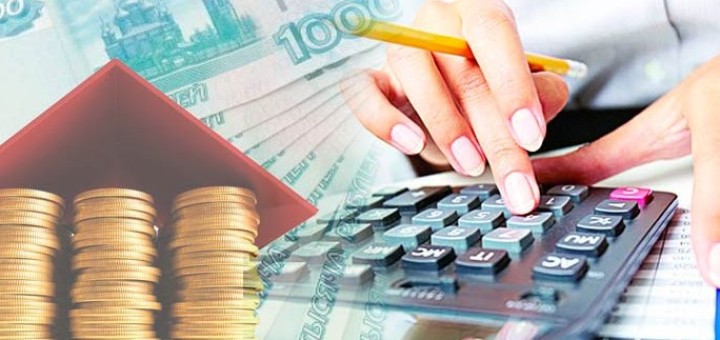 16
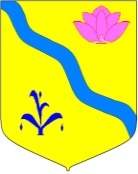 Штрафы, санкции, возмещение ущерба
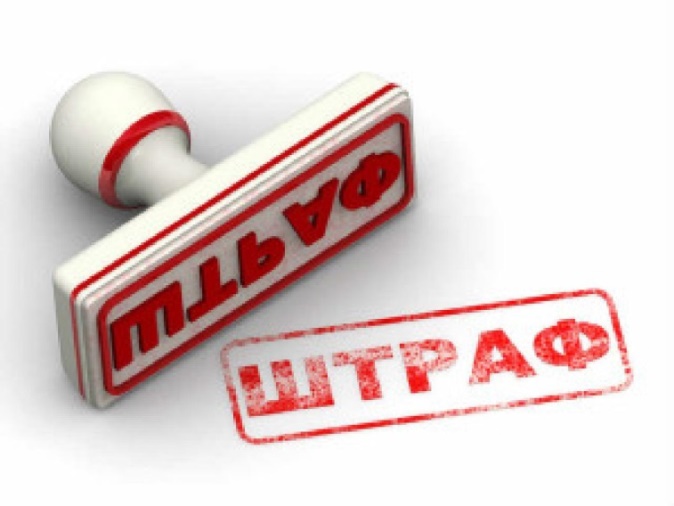 Штрафов за 12 месяцев 2022 года в бюджет района поступило 1 487,86 тыс. руб., при плане 1 375,00 тыс.  руб. или 108,21 %. В сравнении с прошлым годом поступление средств по штрафам увеличилось на 256,51 тыс. руб.  или на 20,83%.
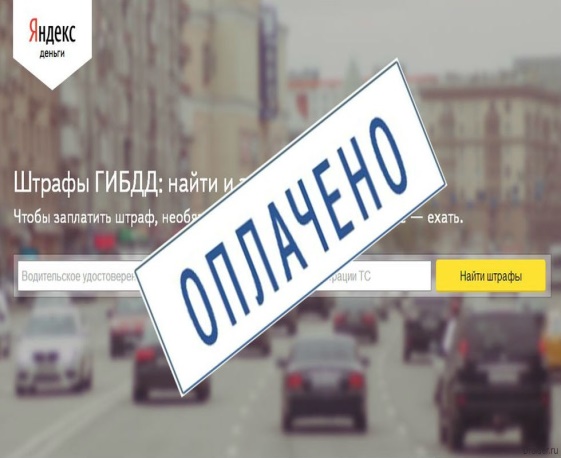 17
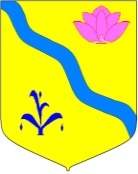 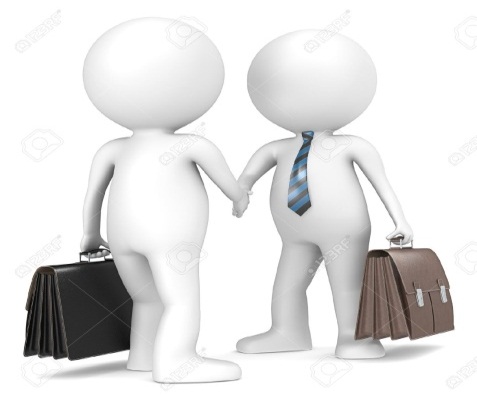 Межбюджетные трансферты
Межбюджетные трансферты (безвозмездные поступления) – это средства одного бюджета бюджетной системы РФ, перечисляемые другому бюджету бюджетной системы РФ
Общая сумма безвозмездных поступлений за 12 месяцев 2022 года составила 397 294,03 тыс. руб. или 98,89 % от годовых плановых назначений. 
Общая сумма поступлений в бюджет Кировского муниципального района составляет 707 315,30 тыс. руб., доля же безвозмездных поступлений составляет 56,17% от всех доходов.
18
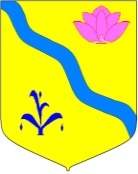 РАСХОДЫ БЮДЖЕТА
Расходы бюджета - это средства, выплачиваемые из бюджета на реализацию расходных обязательств Кировского муниципального района, то есть расходов, необходимость которых установлена муниципальными правовыми актами органов местного самоуправления в соответствии с федеральными законами (законами субъекта Российской Федерации)
На какие цели расходуются средства бюджета?

На функционирование учреждений социальной сферы (образования, культуры, физкультуры и спорта и др.) и органов местного самоуправления;
На социальное обеспечение населения (выплату пенсий, пособий, льгот и т.д.);
На другие государственные нужды (межбюджетные трансферты передаваемые бюджетам поселений и т.д.)
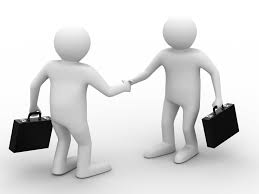 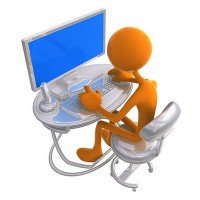 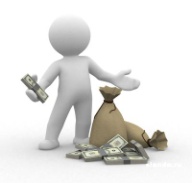 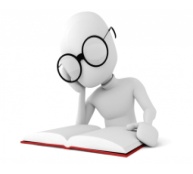 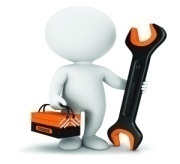 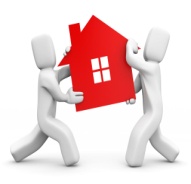 19
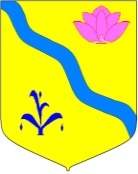 Структура расходов бюджета Кировского муниципального района за 2022 год.
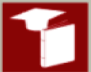 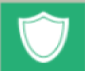 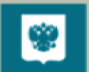 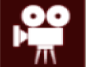 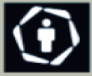 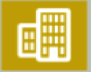 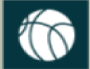 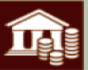 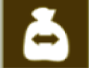 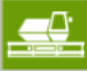 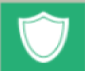 Общегосударст-венные вопросы
Образование
Межбюджетные трансферты
Национальная оборона
Социальная политика
Национальная экономика
Национальная безопасность и правоохранительная деятельность
Культура, кинематография
Обслуживание государственного и муниципального долга
Жилищно-коммунальное хозяйство
Физическая культура и спорт
Каждый из разделов классификации имеет перечень подразделов, которые отражают основные направления реализации соответствующей функции
Полный  перечень     разделов и подразделов классификации расходов  бюджетов  приведен в статье 21 Бюджетного кодекса     Российской      Федерации
26
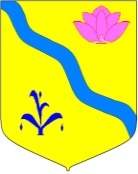 Структура расходов бюджета Кировского муниципального района за 2022 года.
21
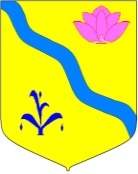 Структура расходов районного бюджета за 2022 год  (тыс. руб.)
22
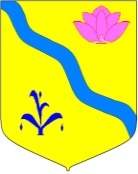 Муниципальные программы
Переход к программно-целевому методу планирования в Кировском муниципальном районе
Муниципальные программы – это документ, определяющий
Цели и задачи муниципальной политики
Способы их достижения
Планируемые объемы финансовых ресурсов, необходимые для достижения поставленных целей
Из принятых к финансированию на  2022 год 14-ти муниципальных программ на сумму  646543,718 тыс. руб., расходы за 2022 года произведены по 14-ти программам на сумму   630698,411 тыс. руб., что составило 97,6% от годовых назначений.
Решением Думы Кировского муниципального района от 16.12.2021 г. № 57-НПА  «О районном бюджете на 2022 год и плановый период 2023-2024 годов»
23
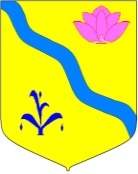 Показатели районного бюджета по долгосрочным муниципальным программам  за 2022 год
24
Структура бюджета Кировского муниципального района
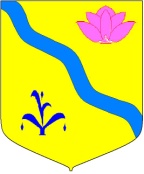 Муниципальный долг
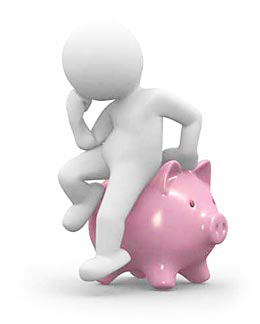 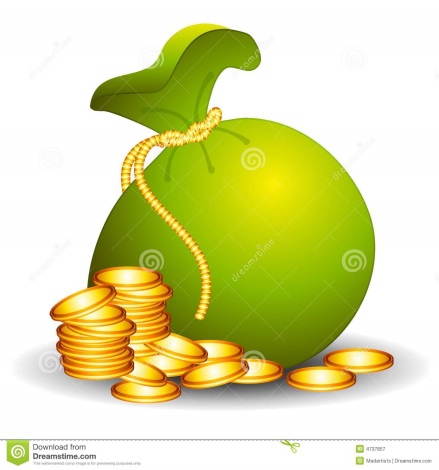 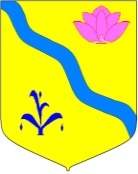 Межбюджетные трансферты
Расходы  на 2022 год по  данному разделу утверждены в сумме 21688,25924  тыс. руб., в том числе за счет средств краевого бюджета в сумме 12149,312тыс. руб., за счет средств местного бюджета в сумме 9538,94724 тыс. руб.
 За  2022 год исполнение утвержденных бюджетных назначений составило 21688,25924тыс. руб. или 100,0%.
На основании Закона Приморского края от 21.12.2021 № 31-КЗ «О краевом бюджете на 2022 год и плановый период 2023 и 2024 годы», дотация на выравнивание уровня бюджетной обеспеченности городским и сельским выделена в сумме 11100,912 тыс. руб. перечислено поселениям Кировского муниципального района в сумме 1100,912 тыс. руб. . 
Дотация на выравнивание уровня бюджетной обеспеченности городским и сельским поселениям за счет средств местного бюджета:
26
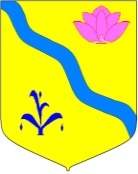 Дотация на выравнивание бюджетной обеспеченности поселений, входящих в состав  Кировского муниципального района за счет краевого бюджета на 01.01.2023г.
27
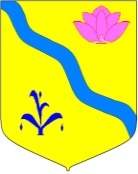 Иные межбюджетные трансферты городским и сельским поселениям на сбалансированность за счет средств местного бюджета
Иные межбюджетные трансферты на обеспечение сбалансированности бюджетов сельских поселений Кировского муниципального района из районного бюджета в (проведение выборов)
Иные межбюджетные трансферты общего характера (в целях компенсации дополнительных расходов бюджетов городских и сельских поселений в связи с увеличением прогнозных значений среднемесячного дохода от трудовой деятельности работников муниципальных учреждений культуры в Приморском крае
28
Контактная информация
ФИНАНСОВОЕ УПРАВЛЕНИЕ АДМИНИСТРАЦИИ КИРОВСКОГО МУНИЦИПАЛЬНОГО РАЙОНА
 Структура управления
 Начальник управления:
 Игнатова Юлия Николаевна т. 8(42354) 23-2-38
Отделы управления:
Отдел по формированию и исполнению бюджета
 Заместитель начальника управления - начальник отдела:                 Ситник Марина Владимировна т. 8(42354) 22-8-48
Отдел учета, отчетности и контроля
Начальник отдела – главный бухгалтер:           Токарь Наталья Владимировна т. 8(42354)  22-1-89
Адрес (место нахождения): 692091 Приморский край, Кировский район, пгт. Кировский, ул. Советская, 57
Е-mail: finkir@bk.ru
График работы Пн - Пт 8.00 – 17.00 (перерыв 13.00 – 14.00) 
Уважаемые посетители! 
Вы можете принять участие в обсуждении проекта об исполнении бюджета Кировского муниципального района на официальном сайте Кировского муниципального района по адресу: http://https://kirovsky-mr.ru в разделе «Публичные слушания»
29